Portfólio de projetos de tic
Resumo executivo
setembro/2012
PORTFÓLIOs DE PROJETOS De tic
GOVERNANÇA
GESTÃO DO CONHECIMENTO
SISTEMAS JUDICIAIS
SISTEMAS ADMINISTRATIVOS
ESTRUTURA  DE  TIC
Demandas
1
2
3
PORTFÓLIO DE PROJETOS De tic
Sistemas Judiciais
Sistemas Administrativos
Gestão do Conhecimento
Estrutura de TIC
Governança
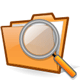 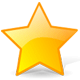 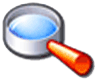 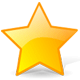 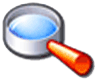 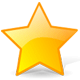 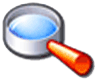 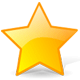 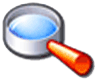 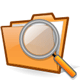 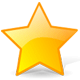 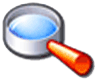 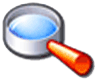 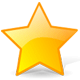 Priorizados              Informações
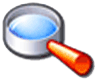 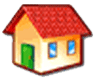 Demandas
1
2
3
PORTFÓLIO DE PROJETOS De tic
Sistemas Judiciais
Sistemas Administrativos
Gestão do Conhecimento
Estrutura de TIC
Governança
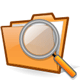 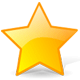 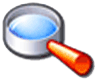 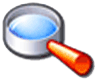 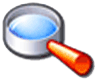 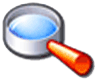 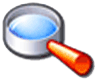 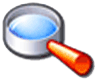 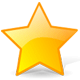 Priorizados              Informações
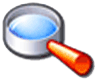 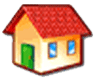 Demandas
1
3
2
PORTFÓLIO DE PROJETOS De tic
Sistemas Judiciais
Sistemas Administrativos
Gestão do Conhecimento
Estrutura de TIC
Governança
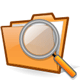 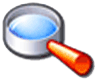 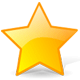 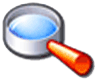 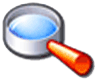 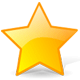 Priorizados              Informações
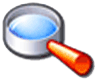 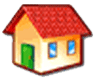 Demandas
PORTFÓLIO DE PROJETOS De tic
Sistemas Judiciais
Sistemas Administrativos
Gestão do Conhecimento
Estrutura de TIC
Governança
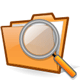 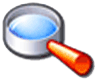 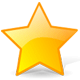 Priorizados              Informações
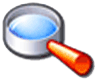 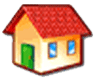 Demandas
PORTFÓLIO DE PROJETOS De tic
Sistemas Judiciais
Sistemas Administrativos
Gestão do Conhecimento
Estrutura de TIC
Governança
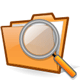 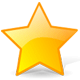 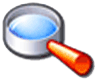 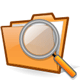 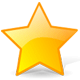 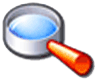 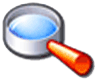 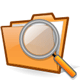 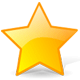 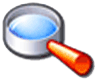 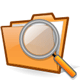 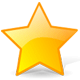 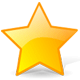 Priorizados              Informações
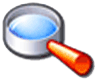 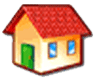 Demandas
PORTFÓLIO DE PROJETOS De tic
Sistemas Judiciais
Sistemas Administrativos
Gestão do Conhecimento
Estrutura de TIC
Governança
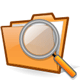 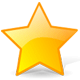 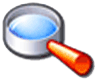 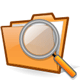 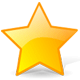 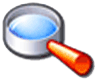 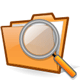 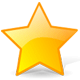 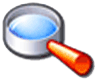 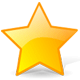 Priorizados              Informações
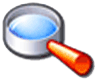 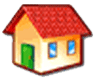 Demandas
PORTFÓLIO DE PROJETOS De TIC
Sistemas Judiciais
Sistemas Administrativos
Gestão do Conhecimento
Estrutura de TIC
Governança
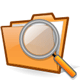 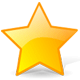 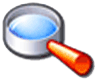 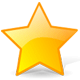 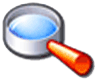 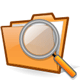 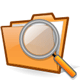 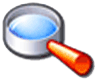 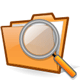 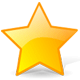 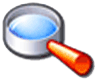 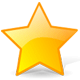 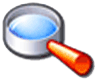 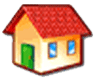 Demandas
PORTFÓLIO DE PROJETOS De tic
Projeto: Implantação Juizados Cíveis da RMR
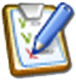 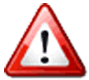 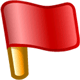 PORTFÓLIO DE PROJETOS De tic
Projeto: Processos Internos (Corregedoria)
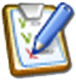 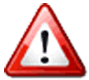 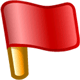 PORTFÓLIO DE PROJETOS De tic
Projeto: Juizados Criminais
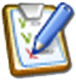 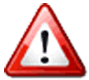 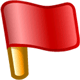 PORTFÓLIO DE PROJETOS De tic
Projeto: Colégio Recursal
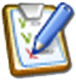 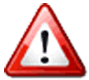 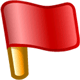 PORTFÓLIO DE PROJETOS De tic
Projeto: Sistema de Gravação de Audiências
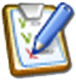 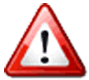 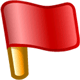 PORTFÓLIO DE PROJETOS De tic
Projeto: Controle de Frequência de Apenados
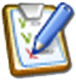 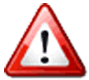 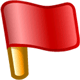 PORTFÓLIO DE PROJETOS De tic
Projeto: Banco Nacional de Mandados de Prisão
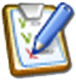 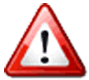 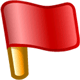 PORTFÓLIO DE PROJETOS De tic
Projeto: Protocolo Integrado
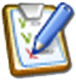 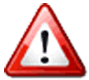 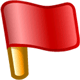 PORTFÓLIO DE PROJETOS De tic
Projeto: Pré-queixa (Mediação & Arbitragem)
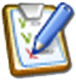 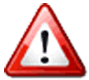 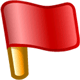 PORTFÓLIO DE PROJETOS De tic
Projeto: Execução Fiscal Eletrônica
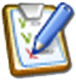 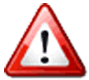 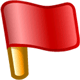 PORTFÓLIO DE PROJETOS De tic
Projeto: Painel de Chamadas de Audiências
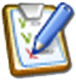 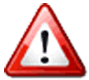 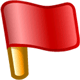 PORTFÓLIO DE PROJETOS De tic
Projeto: Processos Apensados
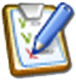 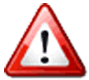 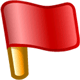 PORTFÓLIO DE PROJETOS De tic
Projeto: Sessão de Julgamento Eletrônico
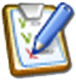 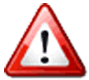 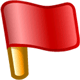 PORTFÓLIO DE PROJETOS De tic
Projeto: Processo de Repercussão Geral
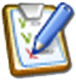 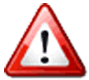 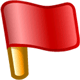 PORTFÓLIO DE PROJETOS De tic
Projeto: Vitaliciamento
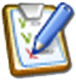 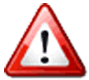 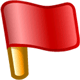 PORTFÓLIO DE PROJETOS De tic
Projeto: Avaliação de Competência
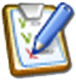 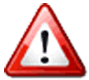 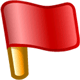 PORTFÓLIO DE PROJETOS De tic
Projeto: Mandados & Alvarás Digitais
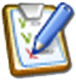 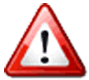 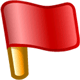 PORTFÓLIO DE PROJETOS De tic
Projeto: Digitalização das Pastas Funcionais
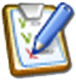 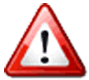 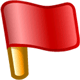 PORTFÓLIO DE PROJETOS De tic
Projeto: Arquivo Geral
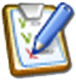 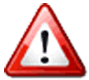 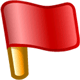 PORTFÓLIO DE PROJETOS De tic
Projeto: Portal de Internet
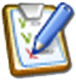 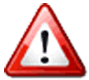 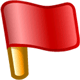 PORTFÓLIO DE PROJETOS De tic
Projeto: Modernização da Rede da Capital (Wireless)
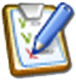 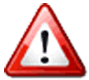 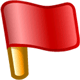 PORTFÓLIO DE PROJETOS De tic
Projeto: Redundância de Instalações Físicas
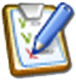 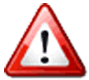 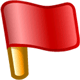 PORTFÓLIO DE PROJETOS De tic
Projeto: Plataforma Microsoft
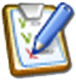 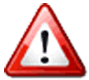 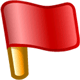 PORTFÓLIO DE PROJETOS De tic
Projeto: Painel de Indicadores 1º Grau (BI)
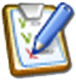 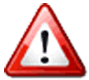 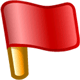 PORTFÓLIO DE PROJETOS De tic
Projeto: Painel de Indicadores 2º Grau (BI)
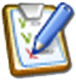 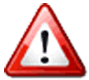 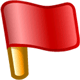 PORTFÓLIO DE PROJETOS De tic
Projeto: Acompanhamento de Obras
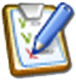 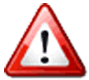 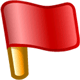 PORTFÓLIO DE PROJETOS De tic
Projeto: Política de Segurança da Informação
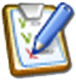 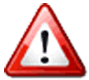 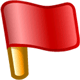 PORTFÓLIO DE PROJETOS De tic
Projeto: Gestão de Riscos
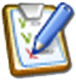 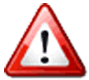 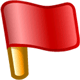 1
2
PORTFÓLIO DE Demandas De tic
Sistemas Judiciais
Sistemas Administrativos
Gestão do Conhecimento
Estrutura de TIC
Governança
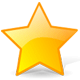 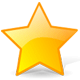 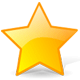 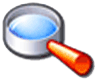 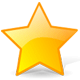 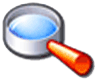 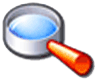 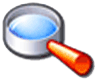 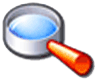 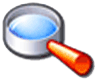 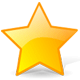 Priorizados              Informações
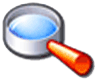 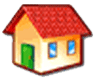 Projetos
2
1
PORTFÓLIO DE Demandas De tic
Sistemas Judiciais
Sistemas Administrativos
Gestão do Conhecimento
Estrutura de TIC
Governança
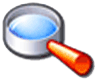 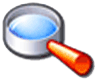 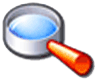 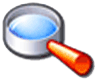 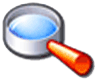 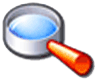 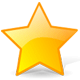 Priorizados              Informações
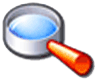 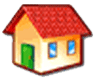 Projetos
PORTFÓLIO DE Demandas De tic
Sistemas Judiciais
Sistemas Administrativos
Gestão do Conhecimento
Estrutura de TIC
Governança
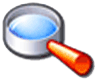 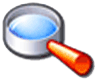 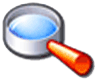 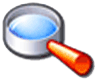 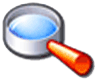 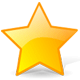 Priorizados              Informações
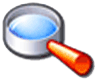 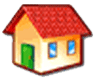 Projetos
PORTFÓLIO DE Demandas De tic
Sistemas Judiciais
Sistemas Administrativos
Gestão do Conhecimento
Estrutura de TIC
Governança
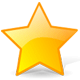 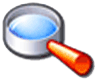 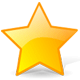 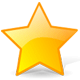 Priorizados              Informações
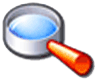 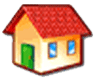 Projetos
PORTFÓLIO DE Demandas De tic
Sistemas Judiciais
Sistemas Administrativos
Gestão do Conhecimento
Estrutura de TIC
Governança
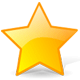 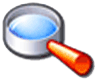 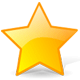 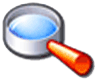 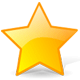 Priorizados              Informações
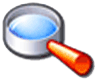 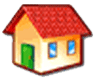 Projetos
PORTFÓLIO DE Demandas De tic
Sistemas Judiciais
Sistemas Administrativos
Gestão do Conhecimento
Estrutura de TIC
Governança
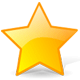 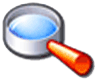 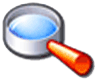 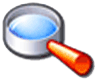 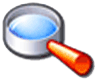 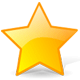 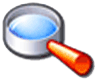 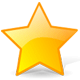 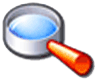 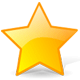 Priorizados              Informações
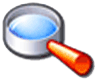 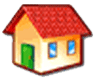 Projetos
PORTFÓLIO DE PROJETOS De tic
Gestão de Pagamento de Precatórios
★
PORTFÓLIO DE PROJETOS De tic
Conhecer Virtual
★
PORTFÓLIO DE PROJETOS De tic
Gestão da Execução Penal
PORTFÓLIO DE PROJETOS De tic
Novo Themis
PORTFÓLIO DE PROJETOS De tic
Integração do SICASE com Cartórios
PORTFÓLIO DE PROJETOS De tic
Cemando 2º Grau
PORTFÓLIO DE PROJETOS De tic
Consulta Processual CCMA
PORTFÓLIO DE PROJETOS De tic
Consulta Processual Unificada
PORTFÓLIO DE PROJETOS De tic
Consulta Processual Móvel
PORTFÓLIO DE PROJETOS De tic
Gerenciador de Contas de Depósito Judicial
PORTFÓLIO DE PROJETOS De tic
Integração do Judwin 1º Grau com o CNACL
PORTFÓLIO DE PROJETOS De tic
Acompanhamento de Medidas Sócio Educativas
PORTFÓLIO DE PROJETOS De tic
Substituição do SISPE
PORTFÓLIO DE PROJETOS De tic
Projeto EAD
PORTFÓLIO DE PROJETOS De tic
Sistema de Frequência
PORTFÓLIO DE PROJETOS De tic
Banco de Talentos
PORTFÓLIO DE PROJETOS De tic
Aquisição de Sistema para o Centro de Saúde
PORTFÓLIO DE PROJETOS De tic
Jurisprudência
★
PORTFÓLIO DE PROJETOS De tic
Rede de Dados Interior
★
PORTFÓLIO DE PROJETOS De tic
Projeto SETIC 24x7
★
PORTFÓLIO DE PROJETOS De tic
Gestão de Vulnerabilidades
★
PORTFÓLIO DE PROJETOS De tic
Implantação do PETIC
PORTFÓLIO DE PROJETOS De tic
Elaboração do PDTIC
PORTFÓLIO DE PROJETOS De tic
Certificação Digital
★
PORTFÓLIO DE PROJETOS De tic
Gestão de Identidades
★
PORTFÓLIO DE PROJETOS De tic
Implantação Ferramenta de CRM